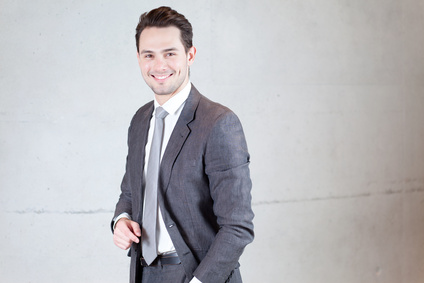 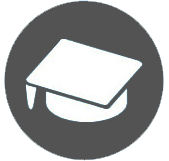 Education
DEGREE - 2000 – 2003
Lorem ipsum dolor sit amet, consectetur adipiscing elit.
DEGREE - 2000 – 2003
Lorem ipsum dolor sit amet, consectetur adipiscing elit.
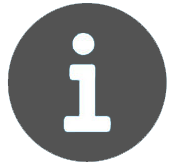 Profile
Lorem ipsum dolor sit amet, consectetur adipiscing elit. Morbi tristique sapien nec nulla rutrum imperdiet.
DEGREE - 2000 – 2003
Lorem ipsum dolor sit amet, consectetur adipiscing elit.
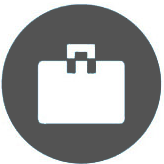 Work experience
Lorem ipsum dolor sit amet, consectetur adipiscing elit. Morbi tristique sapien nec nulla rutrum imperdiet. Nullam faucibus augue id velit luctus maximus.
COMPANY NAME
Position
2016-2017
Lorem ipsum dolor sit amet, consectetur adipiscing elit. Morbi tristique sapien nec nulla rutrum imperdiet. Nullam faucibus augue id velit luctus maximus.
COMPANY NAME
Position
2016-2017
Lorem ipsum dolor sit amet, consectetur adipiscing elit. Morbi tristique sapien nec nulla rutrum imperdiet. Nullam faucibus augue id velit luctus maximus.
COMPANY NAME
Position
2016-2017
Skills for this job position
Contact
name@mail.com
000 111 333
000 222 444
Win 7 & 8
AdWords
Excel
MySQL
12 Street Name, New York